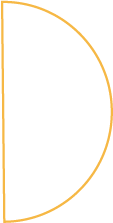 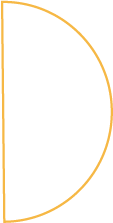 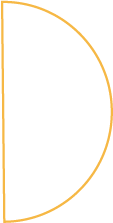 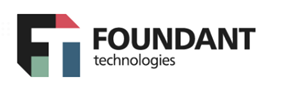 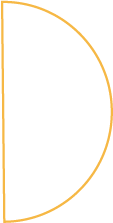 Question Branching & Tables
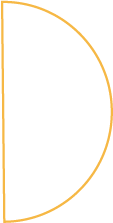 Grant Lifecycle Manager (GLM) and Scholarship Lifecycle Manager (SLM)
Today’s Speaker:
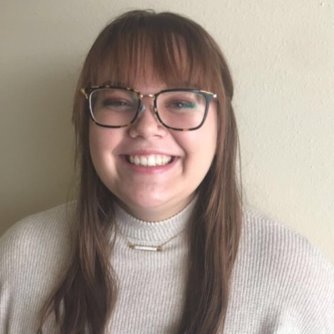 Maddi Hillis 
cGLM/cSLM Implementation Specialist
Foundant Technologies
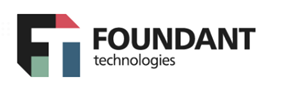 Objectives for today’s session
Creating Tables & utilizing them with Branching
Using Branching To Right Size Application
Branching for Conflict of Interest
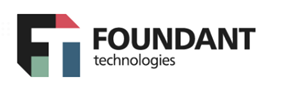 [Speaker Notes: Facilitator/Trainer Notes:
Content Learning Objectives should be action oriented (“Create custom reports” or “Use question branching to improve your process.”)  
If you’re feeling stuck on learning objectives, a helpful strategy is to fill in the blank: “At the end of this session, clients will be able to _____________.”


Why use learning objectives?
 Naming the specific content learning objectives allows clients to stay focused on the learning]
Key terms
Question Branching: allows you to show a specific question group to applicants if their response to a previous question, or combination of questions, triggers it to show. Available in Standard License and above. Advanced branching available in Standard +2 and Advanced. 

Conflict of Interest: COI. If your evaluators cannot evaluate an application because they have a conflict you can use a COI setup.

Other resources
Support Hub Article “Question Branching: Add a Branched Group"
Key Terms and Resources
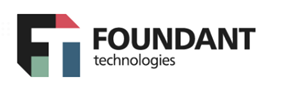 [Speaker Notes: Facilitator/Trainer Notes:
Key terms -  be sure to define the vocabulary you will be using during the session.  Having a clear baseline understanding of the language we use will limit confusion, and some clients may need this refresher.
Other resources - limit the resources shared to the most relevant ones.  The goal is to ensure clients have useful material to refer back to if they need a reminder of the content covered in the session.  (Side goal: this may also be a reminder that these resources exist!)]
Using Branching to Right Size Application
Key ideas
Community Collaboration
Amount Requested
Request Type
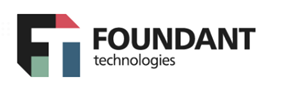 [Speaker Notes: Facilitator/Trainer Note: Consider how you will deliver the content.

Some options:
Demonstration and modeling
Use screenshots so that a client can recreate the workflow independently
Case study or client storytelling with demo 
Application of learning or creation of an artifact (lead clients through creating actual content such as a report or evaluation)

Pause frequently to check for understanding to check on participants after delivering content.  In general, follow the “10 and 2 Rule”:  there should be two minutes of processing/understanding time for participants for every 10 minutes of presenter talking/content sharing.

Options to check for understanding:
Thumbs up/thumbs side/thumbs down 
“Turn and talk”: Pose a prompt to participants such as, “Share with a neighbor how you might use the information of …”

Why check for understanding?
Checks for understanding are important, because it REQUIRES clients to engage with the content and begin applying the learning to their own context.  Engagement in learning is what causes “learning stickiness.”]
Creating Tables
Table Examples
Demographic Information
Funding Categories
Expenses
Board Members
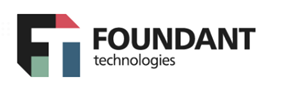 [Speaker Notes: Facilitator/Trainer Note: Consider how you will deliver the content.

Some options:
Demonstration and modeling
Use screenshots so that a client can recreate the workflow independently
Case study or client storytelling with demo 
Application of learning or creation of an artifact (lead clients through creating actual content such as a report or evaluation)

Pause frequently to check for understanding to check on participants after delivering content.  In general, follow the “10 and 2 Rule”:  there should be two minutes of processing/understanding time for participants for every 10 minutes of presenter talking/content sharing.

Options to check for understanding:
Thumbs up/thumbs side/thumbs down 
“Turn and talk”: Pose a prompt to participants such as, “Share with a neighbor how you might use the information of …”

Why check for understanding?
Checks for understanding are important, because it REQUIRES clients to engage with the content and begin applying the learning to their own context.  Engagement in learning is what causes “learning stickiness.”]
Using Tables with Branching
Key ideas
Request Type
Advanced Branching on Follow-ups with tables
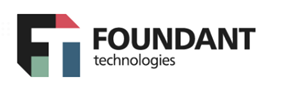 [Speaker Notes: Facilitator/Trainer Note: Consider how you will deliver the content.

Some options:
Demonstration and modeling
Use screenshots so that a client can recreate the workflow independently
Case study or client storytelling with demo 
Application of learning or creation of an artifact (lead clients through creating actual content such as a report or evaluation)

Pause frequently to check for understanding to check on participants after delivering content.  In general, follow the “10 and 2 Rule”:  there should be two minutes of processing/understanding time for participants for every 10 minutes of presenter talking/content sharing.

Options to check for understanding:
Thumbs up/thumbs side/thumbs down 
“Turn and talk”: Pose a prompt to participants such as, “Share with a neighbor how you might use the information of …”

Why check for understanding?
Checks for understanding are important, because it REQUIRES clients to engage with the content and begin applying the learning to their own context.  Engagement in learning is what causes “learning stickiness.”]
Branching for Conflict of Interest
Key ideas
Within your evaluation form
Standalone COI & Confidentiality
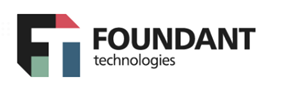 [Speaker Notes: Facilitator/Trainer Note: Consider how you will deliver the content.

Some options:
Demonstration and modeling
Use screenshots so that a client can recreate the workflow independently
Case study or client storytelling with demo 
Application of learning or creation of an artifact (lead clients through creating actual content such as a report or evaluation)

Pause frequently to check for understanding to check on participants after delivering content.  In general, follow the “10 and 2 Rule”:  there should be two minutes of processing/understanding time for participants for every 10 minutes of presenter talking/content sharing.

Options to check for understanding:
Thumbs up/thumbs side/thumbs down 
“Turn and talk”: Pose a prompt to participants such as, “Share with a neighbor how you might use the information of …”

Why check for understanding?
Checks for understanding are important, because it REQUIRES clients to engage with the content and begin applying the learning to their own context.  Engagement in learning is what causes “learning stickiness.”]
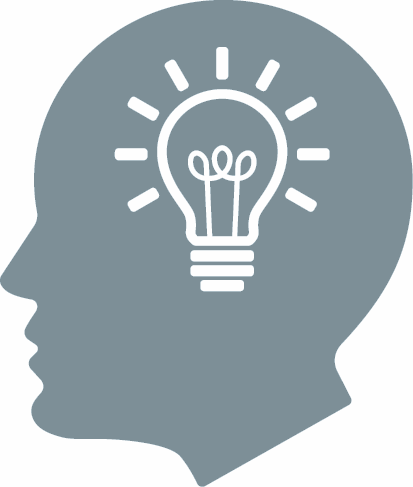 What questions do you have?
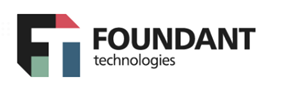 [Speaker Notes: Facilitator notes:  

If you are getting a room full of silence, you can try to engage the audience with a Turn and Talk such as “Share with a neighbor one thing you have learned and one thing you are wondering about.”

Sometimes the “wonderings” can help people work through a specific question to ask.]
Learning reflection
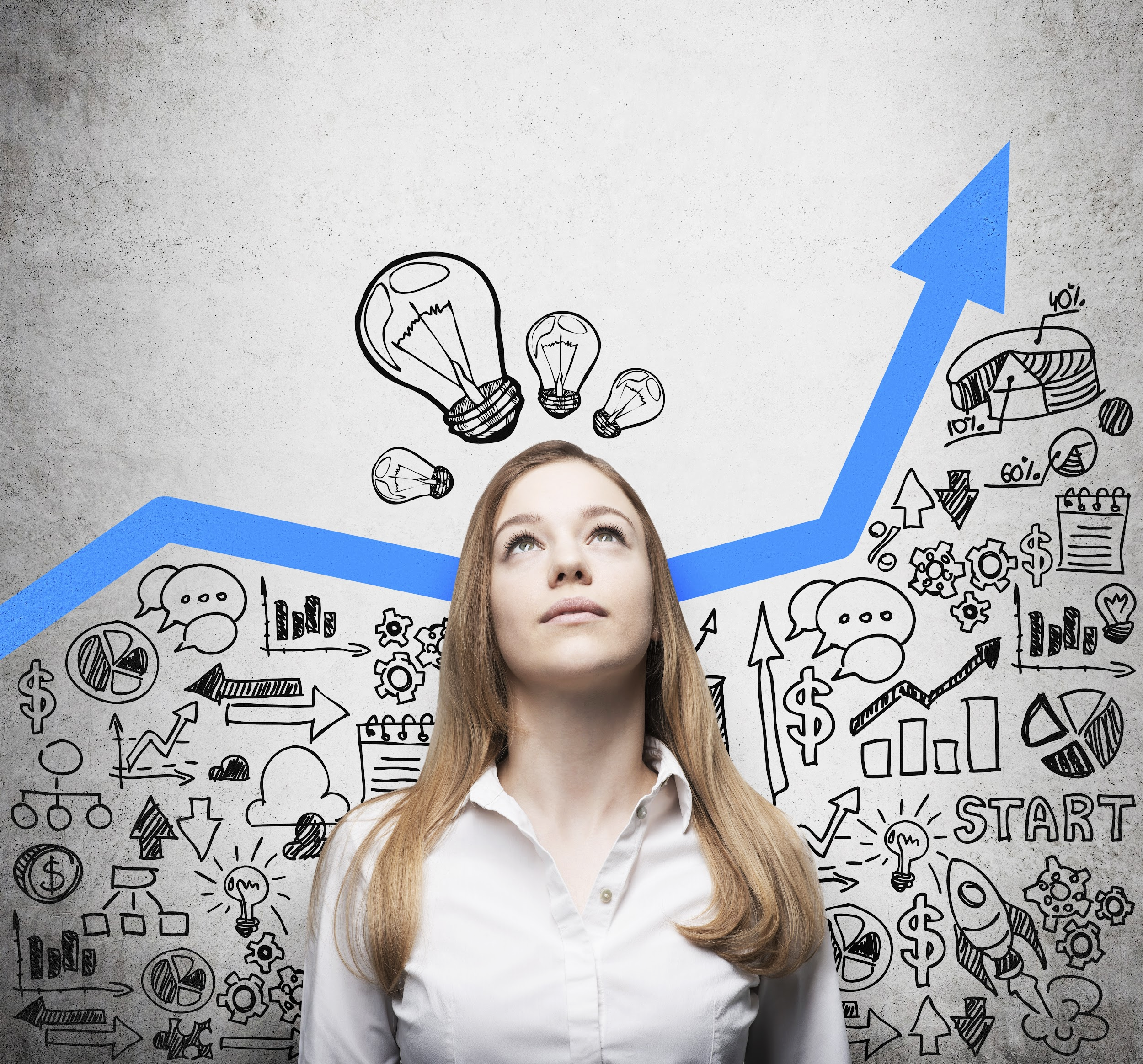 Note to Self: Make your learning actionable by doing one of the following activities.
Send an email to yourself with your next steps.
Add time to your calendar with one thing you want to try when you get back to work.
Set up a meeting with a colleague to share plans for next steps.
Add image here
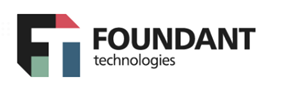 [Speaker Notes: Facilitator/Trainer Notes: Be sure to make time at the end of your session for participants to reflect on what they have learned and plan for applying their learning.  Try to plan for 5-10 minutes at the end of the session to consolidate and apply learning.

Why engage in a learning reflection?
Asking participants to pause and reflect will lead to a higher likelihood that they can develop a specific action step for applying their learning]
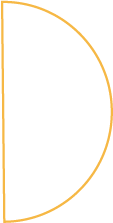 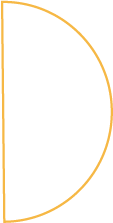 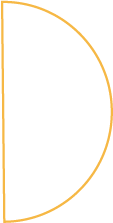 THANK YOU!
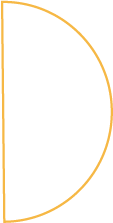 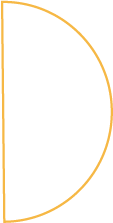 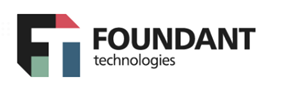